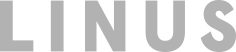 PROGRESSION OF PRODUCTIVITY - APRIL 17 2020
Golden Interim
Transition
Initial Shock
Rapids
Next Normal
Initial Progression of Productivity curve, 3.19.2020
Institutions close or transition to WFH (3/13)
Updated Progression of Productivity curve, 4.17.2020
Normal work
Institutions back at near capacity
Gradual entry back to  institutions
Economy starts to open up
Peak Infection (April)
Jan 2021 +
6-9 months
Now
1